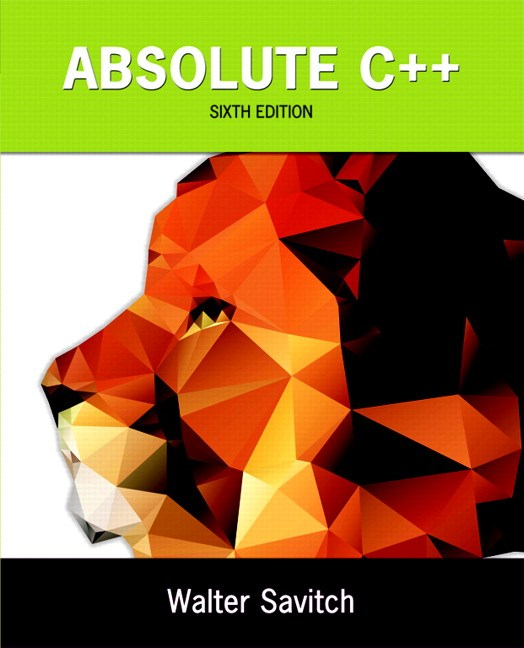 Chapter 2
Flow of Control
Copyright © 2016 Pearson, Inc. All rights reserved.
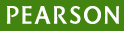 Learning Objectives
Boolean Expressions
Building, Evaluating & Precedence Rules
Branching Mechanisms
if-else
switch
Nesting if-else
Loops
While, do-while, for
Nesting loops
Introduction to File Input
Copyright © 2016 Pearson Inc. All rights reserved.
2-2
Boolean Expressions:Display 2.1  Comparison Operators
Logical Operators
Logical AND  (&&)
Logical OR (||)
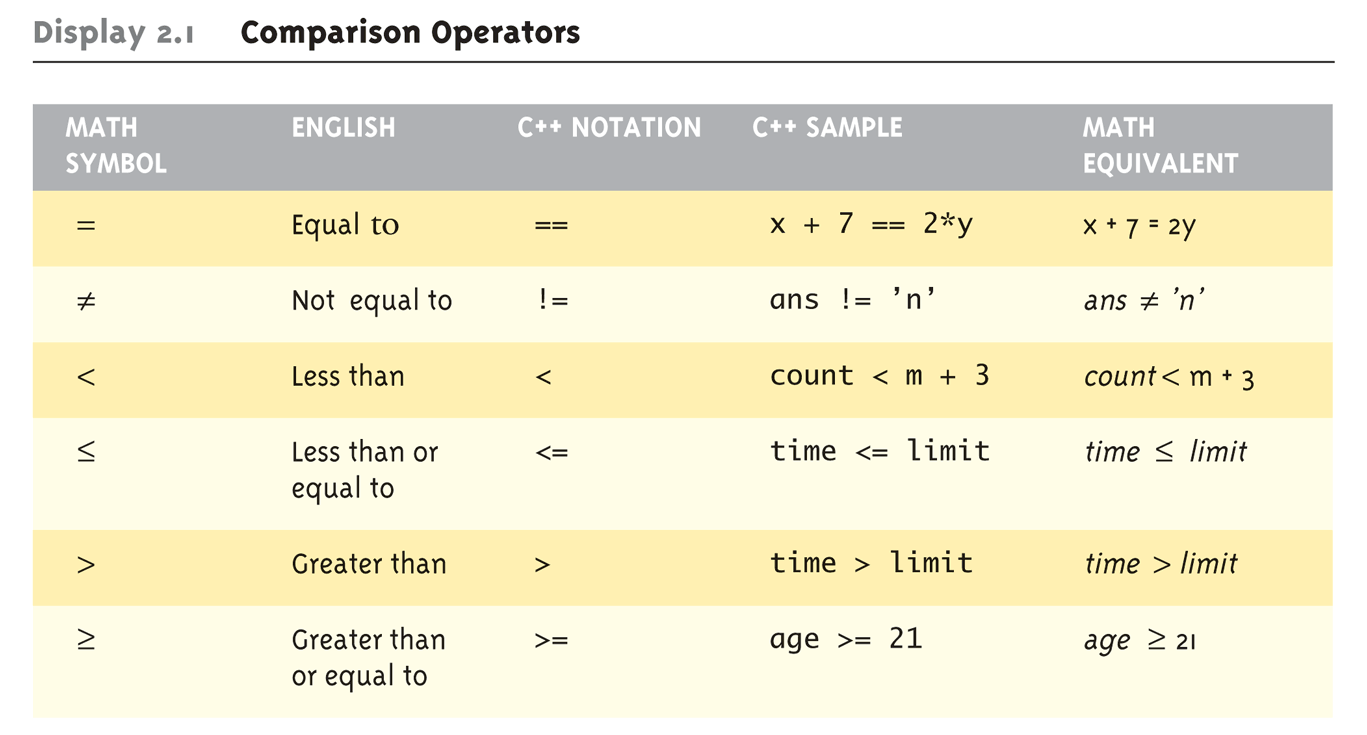 Copyright © 2016 Pearson Inc. All rights reserved.
2-3
Evaluating Boolean Expressions
Data type bool
Returns true or false
true, false are predefined library consts
Truth tables
Display 2.2 next slide
Copyright © 2016 Pearson Inc. All rights reserved.
2-4
Evaluating Boolean Expressions: Display 2.2  Truth Tables
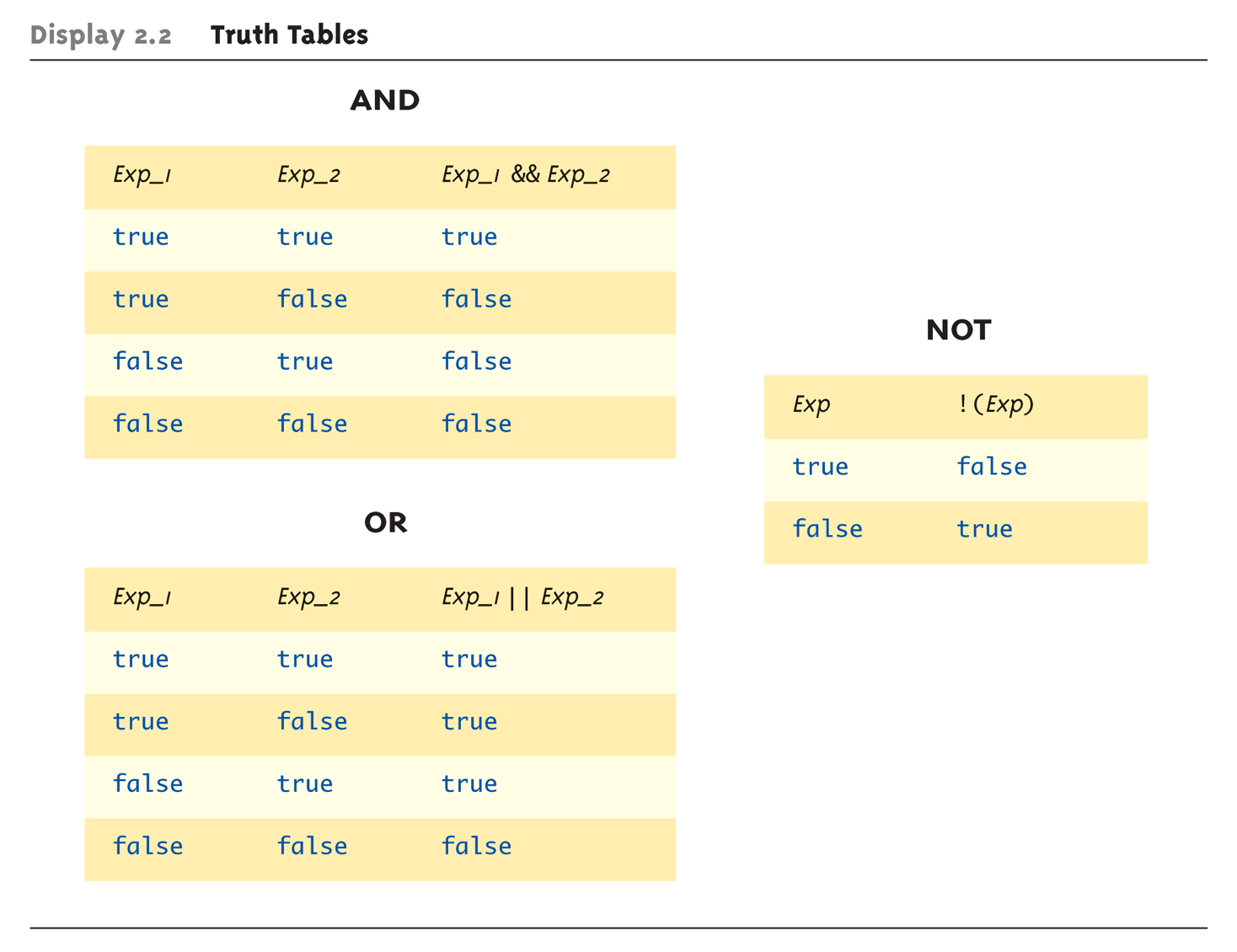 Copyright © 2016 Pearson Inc. All rights reserved.
2-5
Display 2.3  Precedence of Operators (1 of 4)
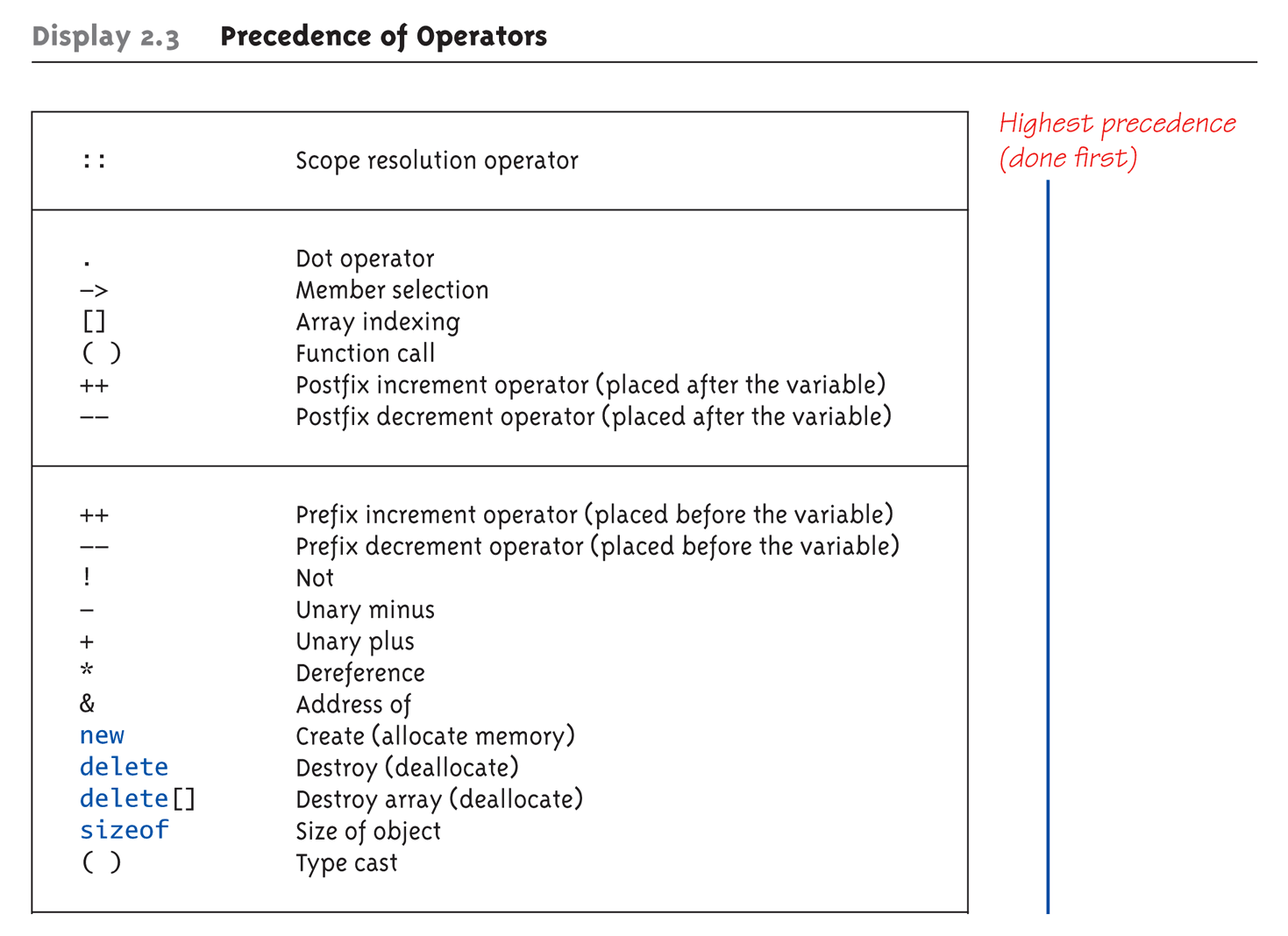 Copyright © 2016 Pearson Inc. All rights reserved.
2-6
Display 2.3  Precedence of Operators (2 of 4)
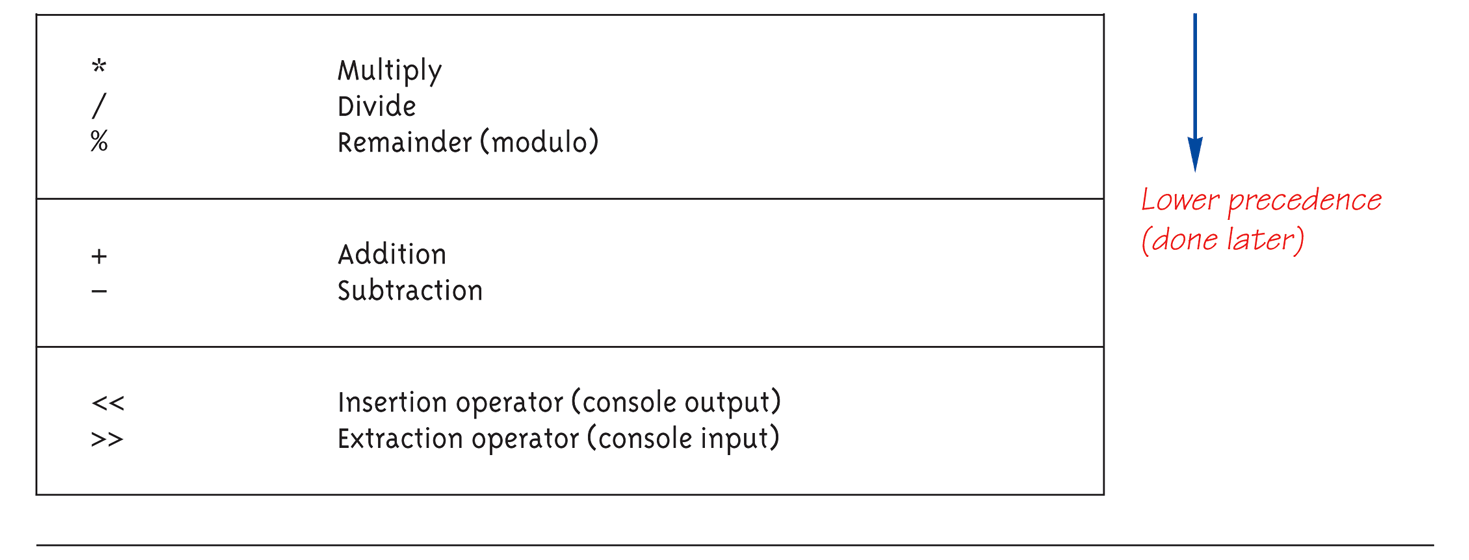 Copyright © 2016 Pearson Inc. All rights reserved.
2-7
Display 2.3  Precedence of Operators (3 of 4)
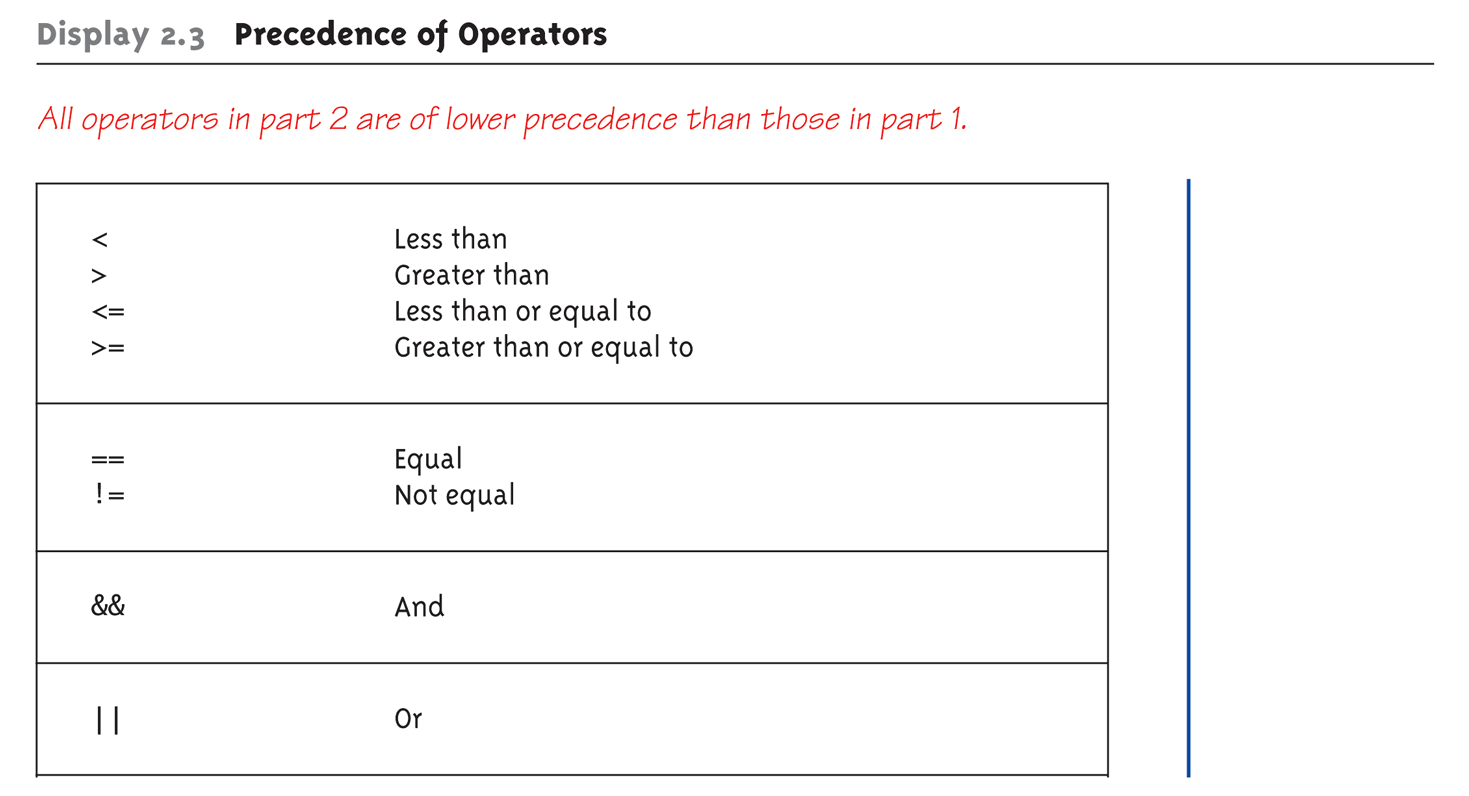 Copyright © 2016 Pearson Inc. All rights reserved.
2-8
Display 2.3  Precedence of Operators (4 of 4)
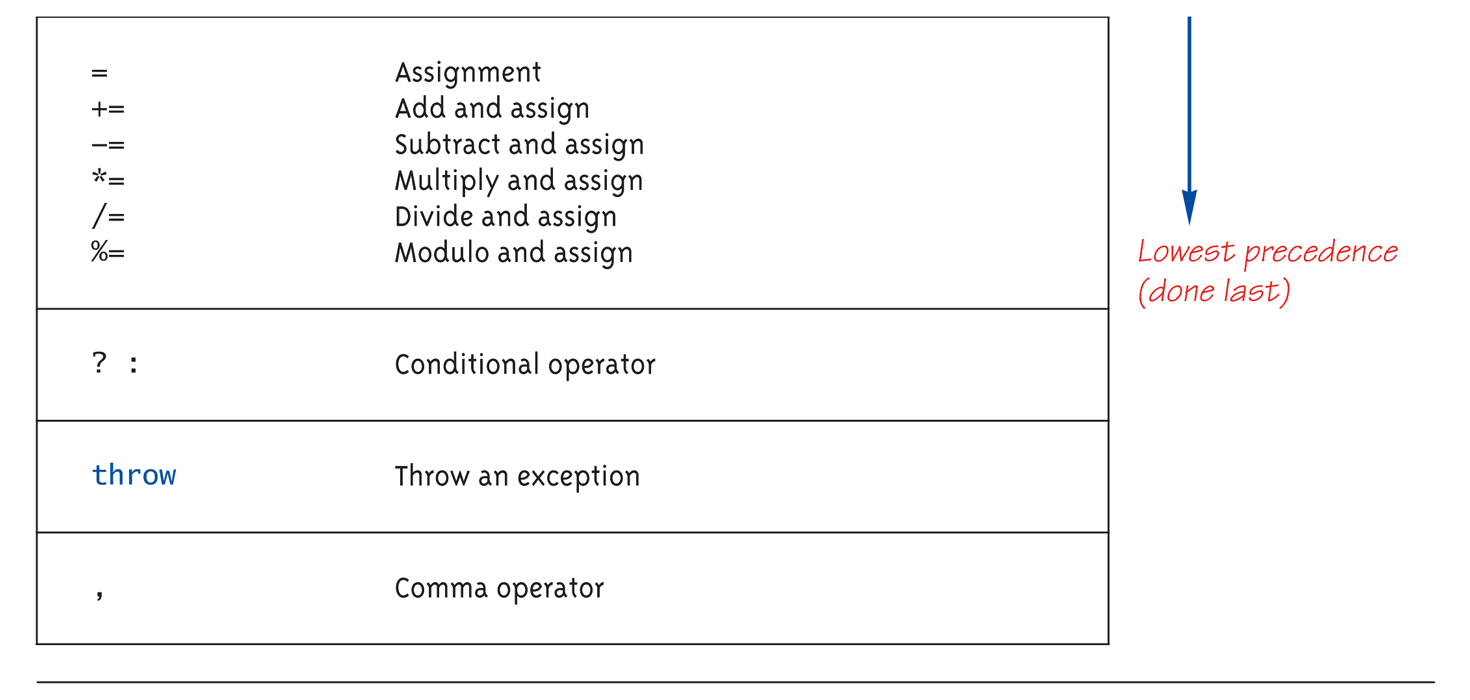 Copyright © 2016 Pearson Inc. All rights reserved.
2-9
Precedence Examples
Arithmetic before logical
x + 1 > 2 || x + 1 < -3 means:
(x + 1) > 2  || (x + 1) < -3
Short-circuit evaluation
(x >= 0) && (y > 1)
Be careful with increment operators!
(x > 1) && (y++)
Integers as boolean values
All non-zero values  true
Zero value  false
Copyright © 2016 Pearson Inc. All rights reserved.
2-10
Strong Enum
C++11 introduces strong enums or enum classes
Does not act like an integer
Examples


Illegal:    if (d == 0)
Legal:     if (d == Days::Wed)
enum class Days { Sun, Mon, Tue, Wed, Thu, Fri, Sat };
enum class Weather { Rain, Sun };
Days d = Days::Tue;
Weather w = Weather::Sun;
Copyright © 2016 Pearson Inc. All rights reserved.
2-11
Branching Mechanisms
if-else statements
Choice of two alternate statements basedon condition expression
Example:if (hrs > 40)	grossPay = rate*40 + 1.5*rate*(hrs-40);else	grossPay = rate*hrs;
Copyright © 2016 Pearson Inc. All rights reserved.
2-12
if-else Statement Syntax
Formal syntax:if (<boolean_expression>)	<yes_statement>else	<no_statement>
Note each alternative is only ONE statement!
To have multiple statements execute ineither branch  use compound statement
Copyright © 2016 Pearson Inc. All rights reserved.
2-13
Compound/Block Statement
Only "get" one statement per branch
Must use compound statement {  }for multiples
Also called a "block" stmt
Each block should have block statement
Even if just one statement
Enhances readability
Copyright © 2016 Pearson Inc. All rights reserved.
2-14
Compound Statement in Action
Note indenting in this example:if (myScore > yourScore){	cout << "I win!\n";	wager = wager + 100;}else{	cout << "I wish these were golf scores.\n";	wager = 0;}
Copyright © 2016 Pearson Inc. All rights reserved.
2-15
Common Pitfalls
Operator "=" vs. operator "=="
One means "assignment" (=)
One means "equality" (==)
VERY different in C++!
Example:if (x = 12)  Note operator used!     Do_Somethingelse     Do_Something_Else
Copyright © 2016 Pearson Inc. All rights reserved.
2-16
The Optional else
else clause is optional
If, in the false branch (else), you want "nothing" to happen, leave it out
Example:if (sales >= minimum)     salary = salary + bonus;cout << "Salary = %" << salary;
Note: nothing to do for false condition, so there is no else clause!
Execution continues with cout statement
Copyright © 2016 Pearson Inc. All rights reserved.
2-17
Nested Statements
if-else statements contain smaller statements
Compound or simple statements (we’ve seen)
Can also contain any statement at all, including another if-else stmt!
Example:if (speed > 55)     if (speed > 80)          cout << "You’re really speeding!";     else          cout << "You’re speeding.";
Note proper indenting!
Copyright © 2016 Pearson Inc. All rights reserved.
2-18
Multiway if-else
Not new, just different indenting
Avoids "excessive" indenting
Syntax:
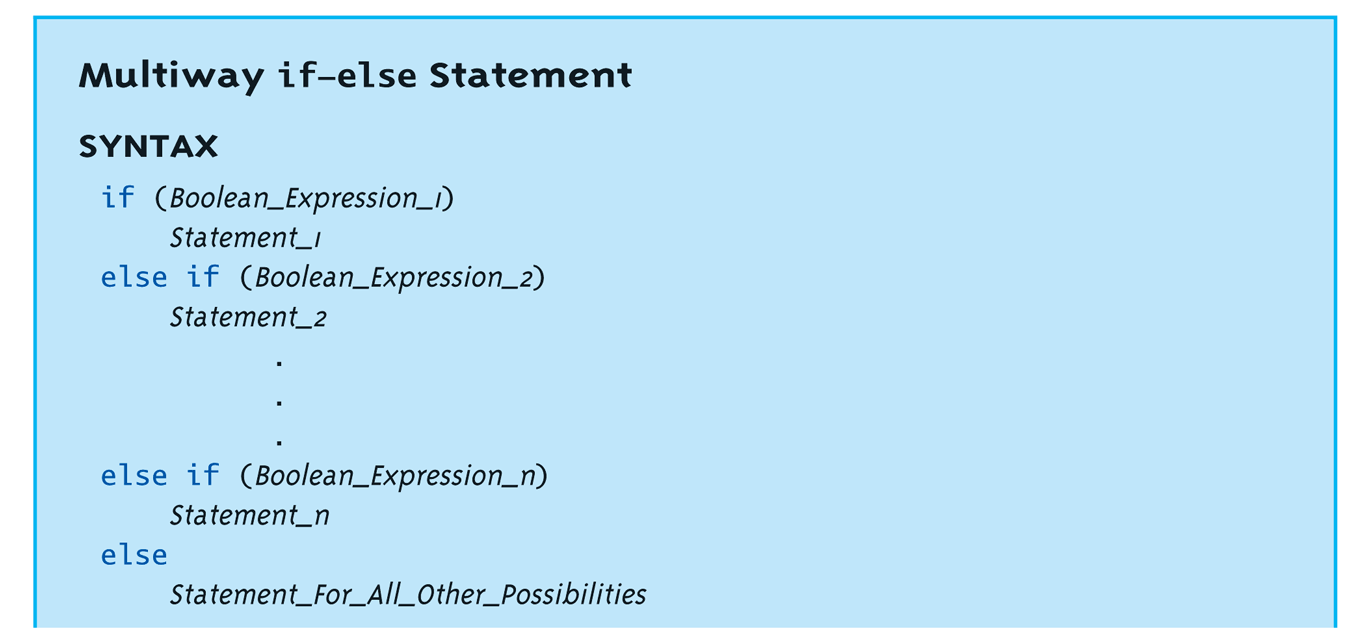 Copyright © 2016 Pearson Inc. All rights reserved.
2-19
Multiway if-else Example
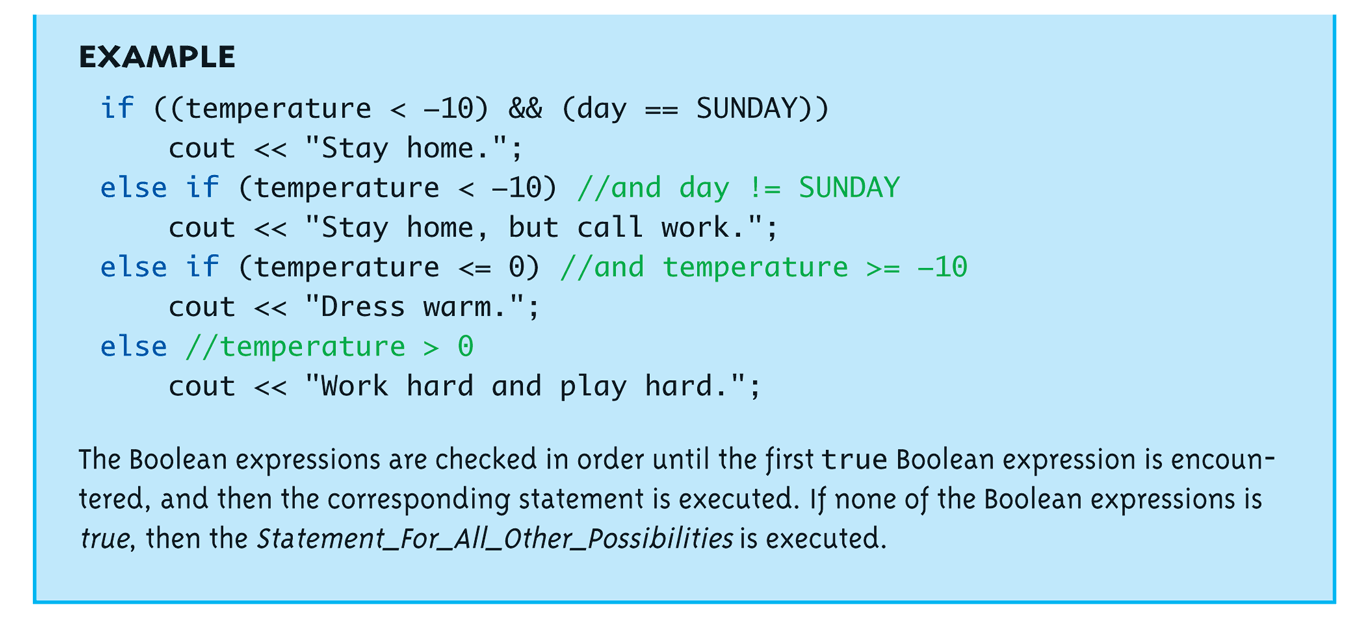 Copyright © 2016 Pearson Inc. All rights reserved.
2-20
The switch Statement
A statement for controlling multiple branches
Can do the same thing with if statements but sometimes switch is more convenient
Uses controlling expression which returns bool data type (true or false)
Syntax:
Next slide
Copyright © 2016 Pearson Inc. All rights reserved.
2-21
switch Statement Syntax
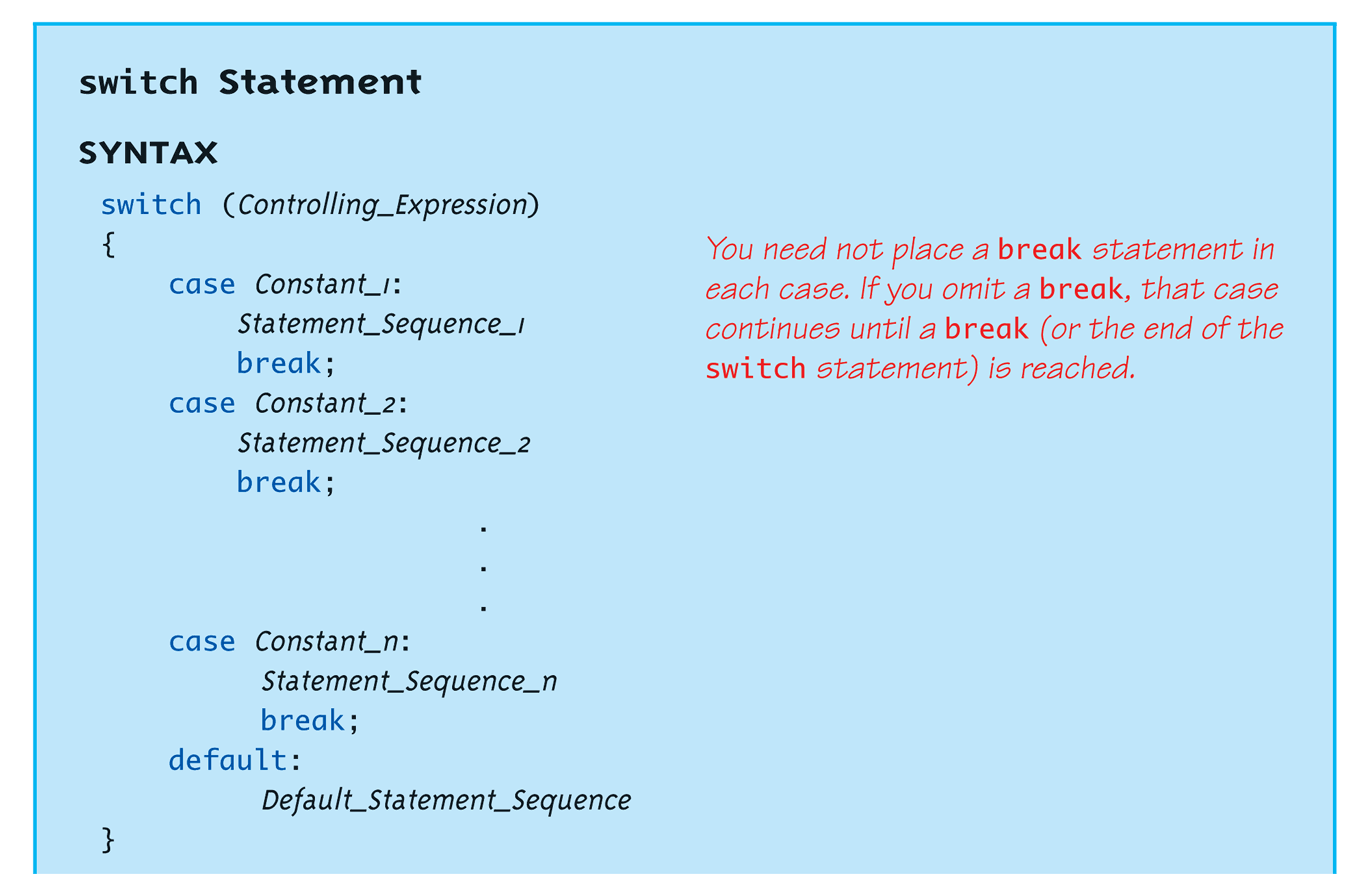 The controlling expression must be integral!  This includes char.
Copyright © 2016 Pearson Inc. All rights reserved.
2-22
The switch Statement in Action
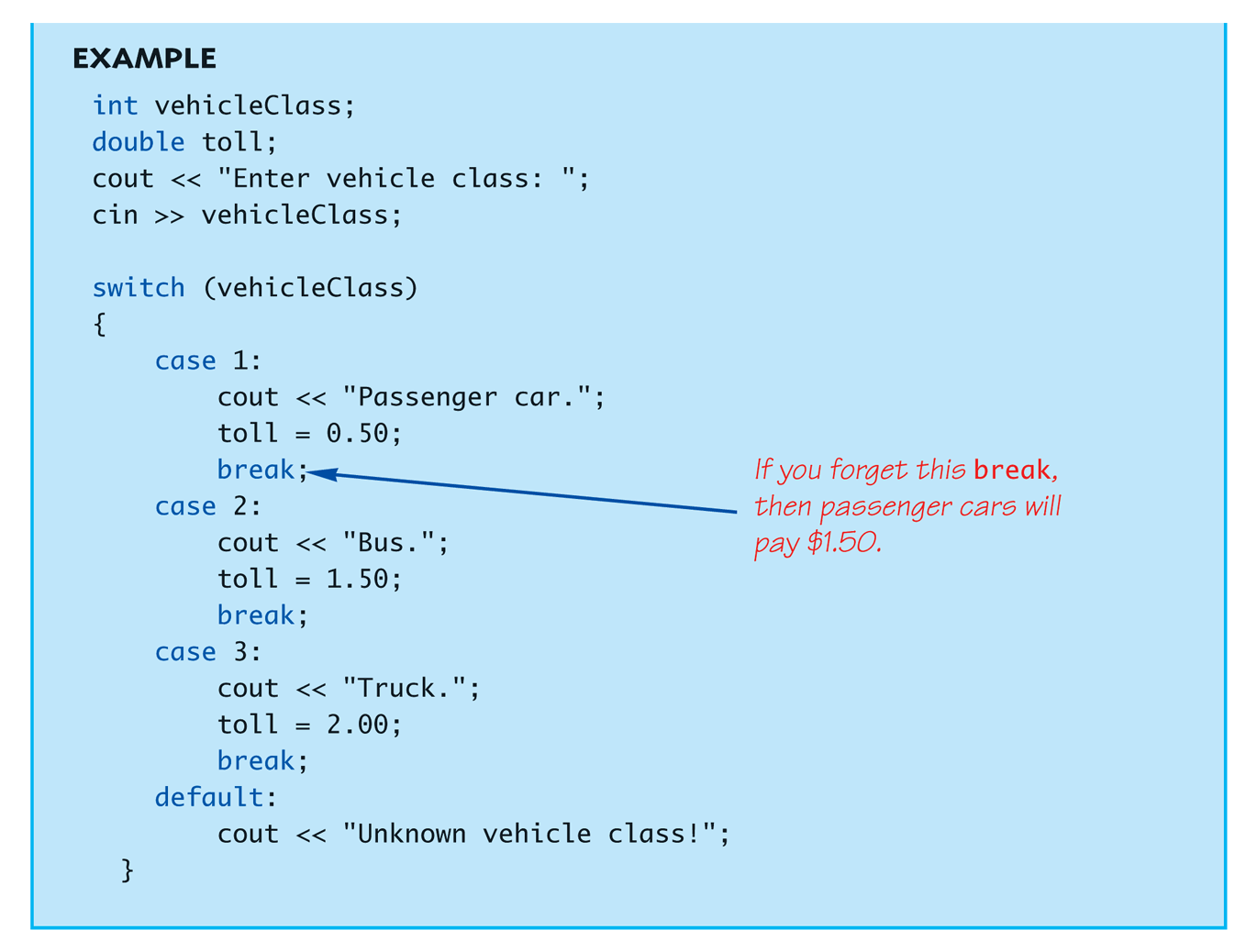 Copyright © 2016 Pearson Inc. All rights reserved.
2-23
The switch: multiple case labels
Execution "falls thru" until break
switch provides a "point of entry"
Example:case 'A':case 'a':     cout << "Excellent: you got an "A"!\n";     break;case 'B':case 'b':     cout << "Good: you got a "B"!\n";     break;
Note multiple labels provide same "entry"
Copyright © 2016 Pearson Inc. All rights reserved.
2-24
switch Pitfalls/Tip
Forgetting the break;
No compiler error
Execution simply "falls thru" other cases until break; 
Biggest use: MENUs
Provides clearer "big-picture" view
Shows menu structure effectively
Each branch is one menu choice
Copyright © 2016 Pearson Inc. All rights reserved.
2-25
switch Menu Example
Switch stmt "perfect" for menus:switch (response){	case 1:		// Execute menu option 1		break;	case 2:		// Execute menu option 2		break;	case 3:		// Execute menu option 3		break;	default:		cout << "Please enter valid response.";}
Copyright © 2016 Pearson Inc. All rights reserved.
2-26
Conditional Operator
Also called "ternary operator"
Allows embedded conditional in expression
Essentially "shorthand if-else" operator
Example:if (n1 > n2)     max = n1;else     max = n2;
Can be written:max = (n1 > n2) ? N1 : n2;
"?" and ":" form this "ternary" operator
Copyright © 2016 Pearson Inc. All rights reserved.
2-27
Loops
3 Types of loops in C++
while
Most flexible
No "restrictions"
do-while
Least flexible
Always executes loop body at least once
for
Natural "counting" loop
Copyright © 2016 Pearson Inc. All rights reserved.
2-28
while Loops Syntax
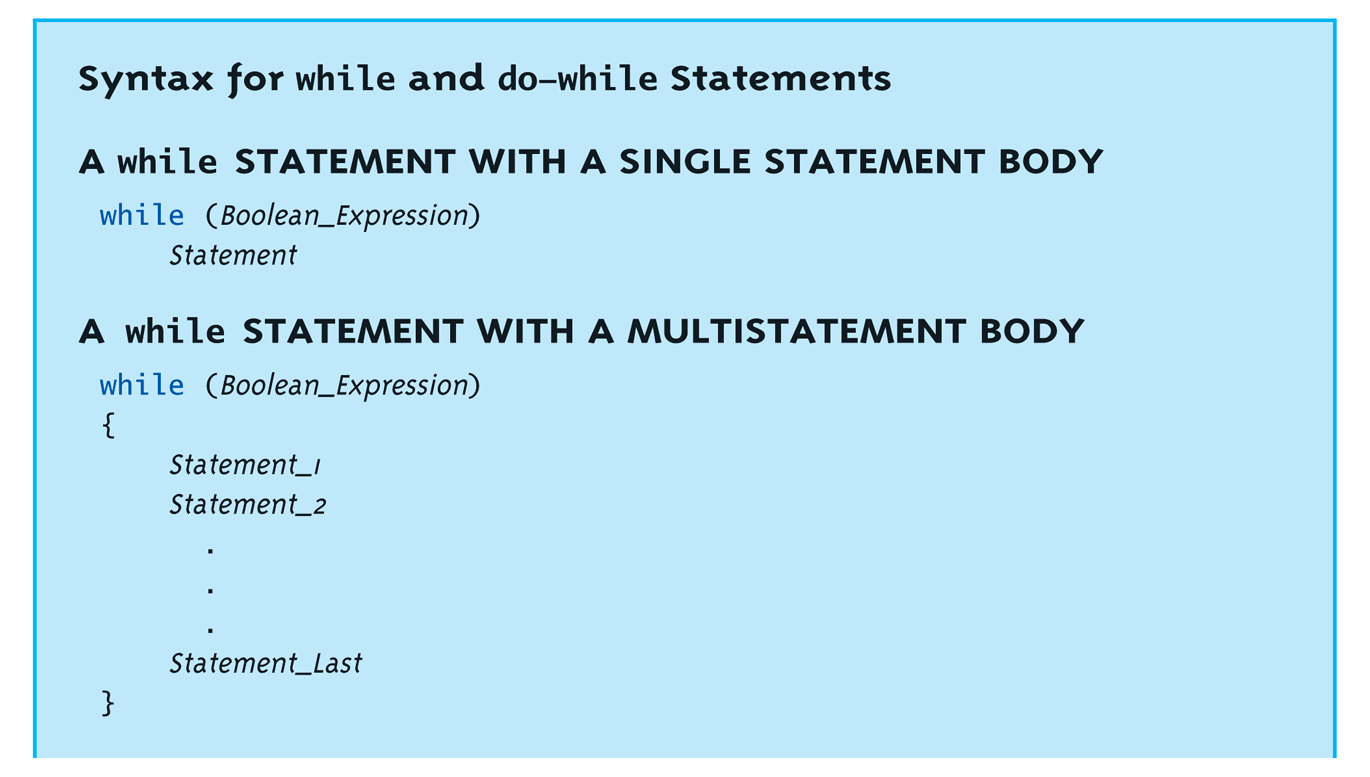 Copyright © 2016 Pearson Inc. All rights reserved.
2-29
while Loop Example
Consider:count = 0;			// Initializationwhile (count < 3)		// Loop Condition{	cout << "Hi ";		// Loop Body	count++;			// Update expression}
Loop body executes how many times?
Copyright © 2016 Pearson Inc. All rights reserved.
2-30
do-while Loop Syntax
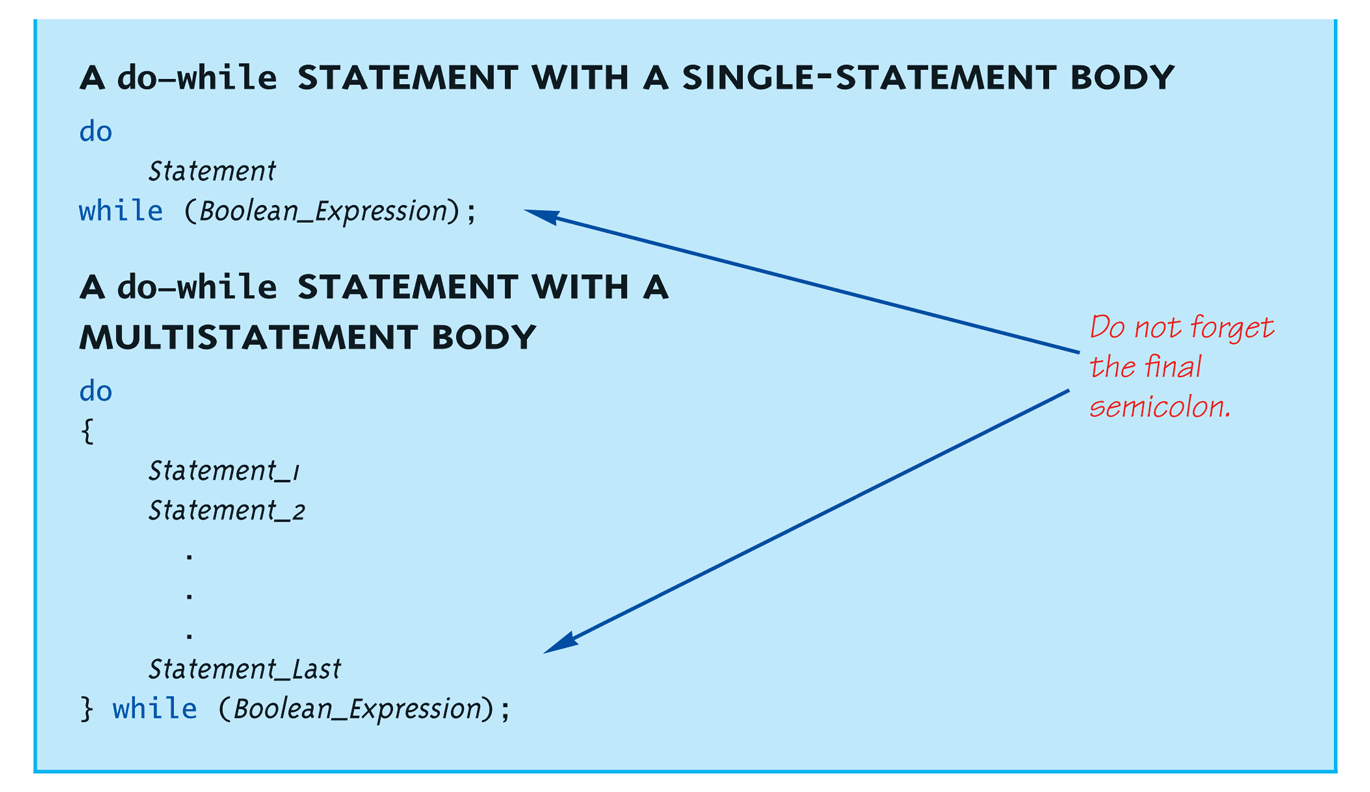 Copyright © 2016 Pearson Inc. All rights reserved.
2-31
do-while Loop Example
count = 0;		// Initializationdo   		{	cout << "Hi ";	// Loop Body	count++;		// Update expression} while (count < 3);	// Loop Condition
Loop body executes how many times?
do-while loops always execute body at least once!
Copyright © 2016 Pearson Inc. All rights reserved.
2-32
while vs. do-while
Very similar, but…
One important difference
Issue is "WHEN" boolean expression is checked
while:		checks BEFORE body is executed
do-while:	checked AFTER body is executed
After this difference, they’re essentially identical!
while is more common, due to it’s ultimate "flexibility"
Copyright © 2016 Pearson Inc. All rights reserved.
2-33
Comma Operator
Evaluate list of expressions, returningvalue of the last expression
Most often used in a for-loop
Example:first = (first = 2, second = first + 1);
first gets assigned the value 3
second gets assigned the value 3
No guarantee what order expressions willbe evaluated.
Copyright © 2016 Pearson Inc. All rights reserved.
2-34
for Loop Syntax
for (Init_Action; Bool_Exp; Update_Action)
	Body_Statement

Like if-else, Body_Statement can bea block statement
Much more typical
Copyright © 2016 Pearson Inc. All rights reserved.
2-35
for Loop Example
for (count=0;count<3;count++)   		{	cout << "Hi ";	// Loop Body}
How many times does loop body execute?
Initialization, loop condition and update all"built into" the for-loop structure!
A natural "counting" loop
Copyright © 2016 Pearson Inc. All rights reserved.
2-36
Loop Issues
Loop’s condition expression can be ANY boolean expression
Examples:
	while (count<3 && done!=0){     // Do something}
	for (index=0;index<10 && entry!=-99){     // Do something}
Copyright © 2016 Pearson Inc. All rights reserved.
2-37
Loop Pitfalls: Misplaced ;
Watch the misplaced ; (semicolon)
Example:while (response != 0) ;{     cout << "Enter val: ";     cin >> response;}
Notice the ";" after the while condition!  
Result here: INFINITE LOOP!
Copyright © 2016 Pearson Inc. All rights reserved.
2-38
Loop Pitfalls: Infinite Loops
Loop condition must evaluate to false atsome iteration through loop
If not   infinite loop.
Example:while (1){     cout << "Hello ";}
A perfectly legal C++ loop  always infinite!
Infinite loops can be desirable
e.g., "Embedded Systems"
Copyright © 2016 Pearson Inc. All rights reserved.
2-39
The break and continue Statements
Flow of Control
Recall how loops provide "graceful" and clear flow of control in and out
In RARE instances, can alter natural flow
break; 
Forces loop to exit immediately.
continue;
 Skips rest of loop body
These statements violate natural flow
Only used when absolutely necessary!
Copyright © 2016 Pearson Inc. All rights reserved.
2-40
Nested Loops
Recall: ANY valid C++ statements can beinside body of loop
This includes additional loop statements!
Called "nested loops"
Requires careful indenting:for (outer=0; outer<5; outer++)     for (inner=7; inner>2; inner--)          cout << outer << inner;
Notice no { } since each body is one statement
Good style dictates we use { } anyway
Copyright © 2016 Pearson Inc. All rights reserved.
2-41
Introduction to File Input
We can use cin to read from a file in a manner very similar to reading from the keyboard
Only an introduction is given here, more details are in chapter 12
Just enough so you can read from text files and process larger amounts of data that would be too much work to type in
Copyright © 2016 Pearson Inc. All rights reserved.
2-42
Opening a Text File
Add at the top
	#include <fstream>	using namespace std;
You can then declare an input stream just as you would declare any other variable.
	ifstream inputStream;
Next you must connect the inputStream variable to a text file on the disk.
	inputStream.open("filename.txt");
The “filename.txt” is the pathname to a text file or a file in the current directory
Copyright © 2016 Pearson Inc. All rights reserved.
2-43
Reading from a Text File
Use
	inputStream >> var;
The result is the same as using cin >> var except the input is coming from the text file and not the keyboard
When done with the file close it with
	inputStream.close();
Copyright © 2016 Pearson Inc. All rights reserved.
2-44
File Input Example (1 of 2)
Consider a text file named player.txt with the following text
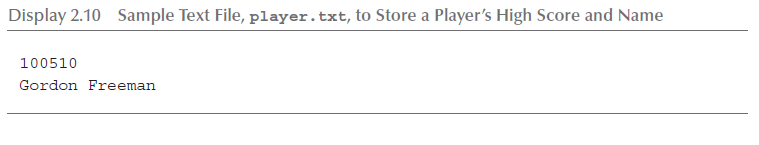 Copyright © 2016 Pearson Inc. All rights reserved.
2-45
File Input Example (2 of 2)
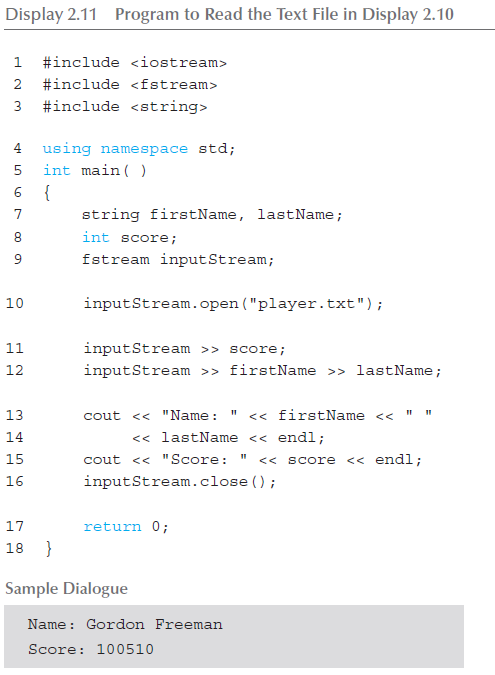 Copyright © 2016 Pearson Inc. All rights reserved.
2-46
Summary 1
Boolean expressions
Similar to arithmetic  results in true or false
C++ branching statements
if-else, switch
switch statement great for menus
C++ loop statements
while
do-while
for
Copyright © 2016 Pearson Inc. All rights reserved.
2-47
Summary 2
do-while loops
Always execute their loop body at least once
for-loop
 A natural "counting" loop
Loops can be exited early
break statement
continue statement
Usage restricted for style purposes
Reading from a text file is similar to reading from cin
Copyright © 2016 Pearson Inc. All rights reserved.
2-48